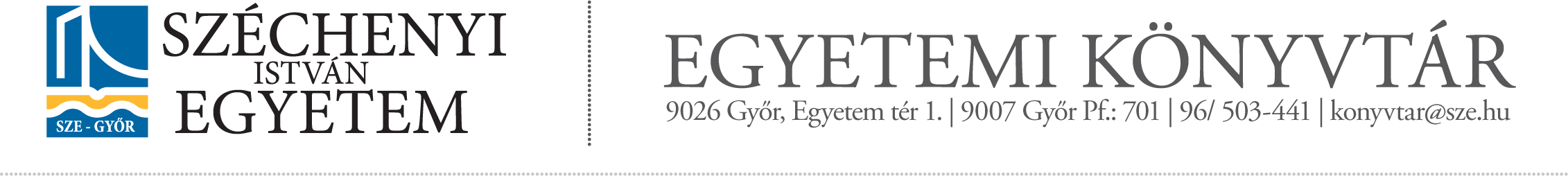 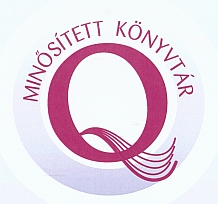 Útban a Smart Library felé?Könyvtári lehetőségek az Internet of Things korában
Készítette: Zsömle Viktor
E-mail: zsviktor@sze.hu
SZE Egyetemi Könyvtár
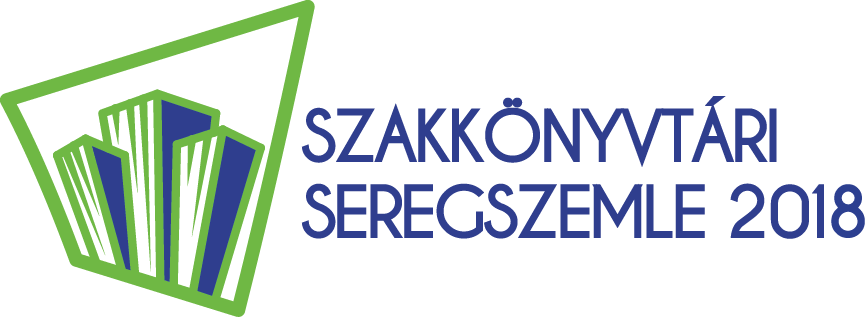 Internet of Things (IoT)
Az Internet of Things fogalmával olyan ember által megalkotott eszközöket határozunk meg, melyek képesek adatokat továbbítani, fogadni az interneten keresztül. (Megfelelő szenzorok segítségével akár önállóan is!)
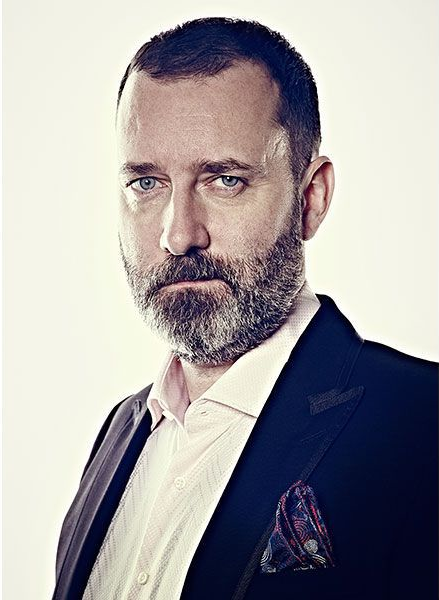 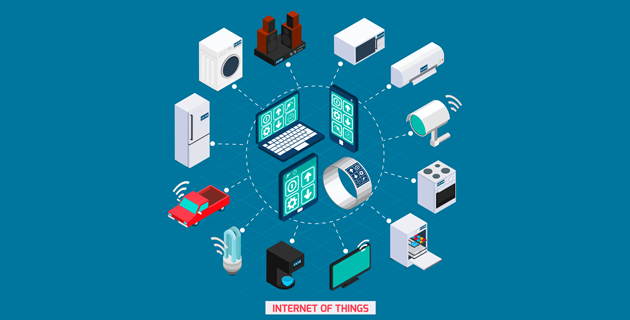 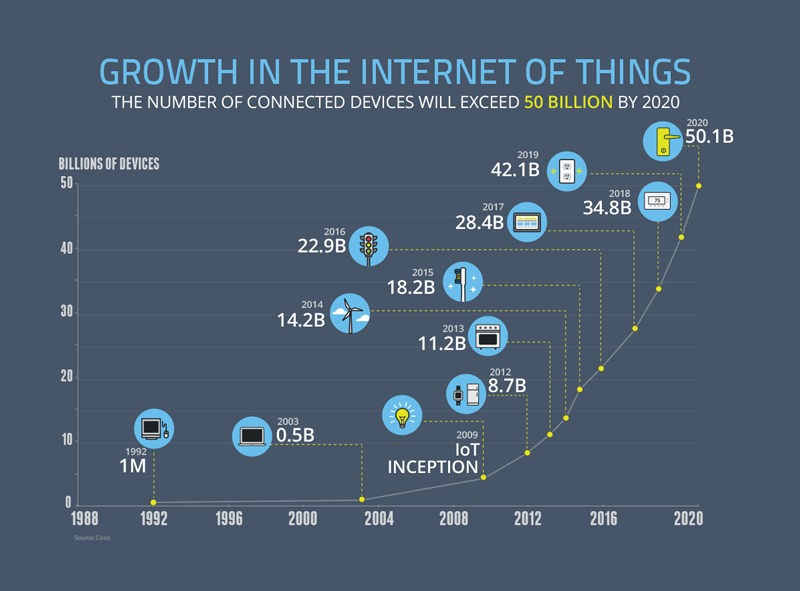 Az 50 milliárd 
eszköz jóslata
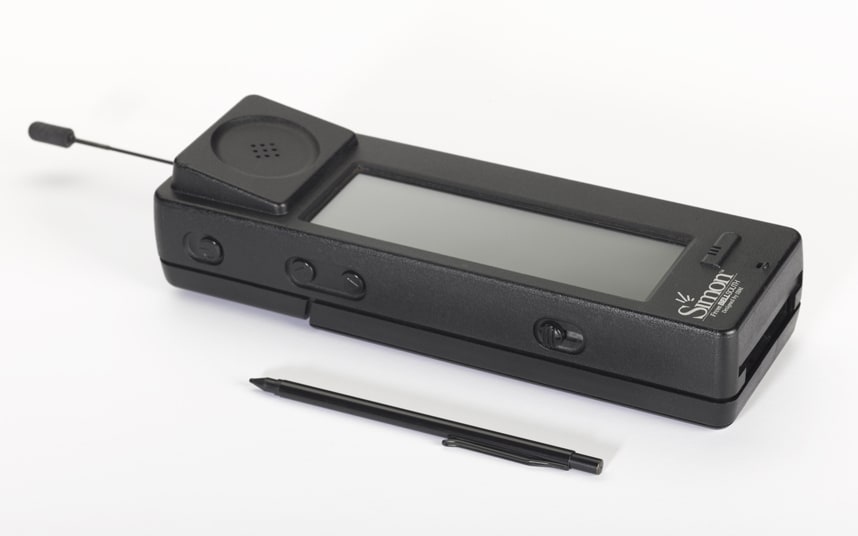 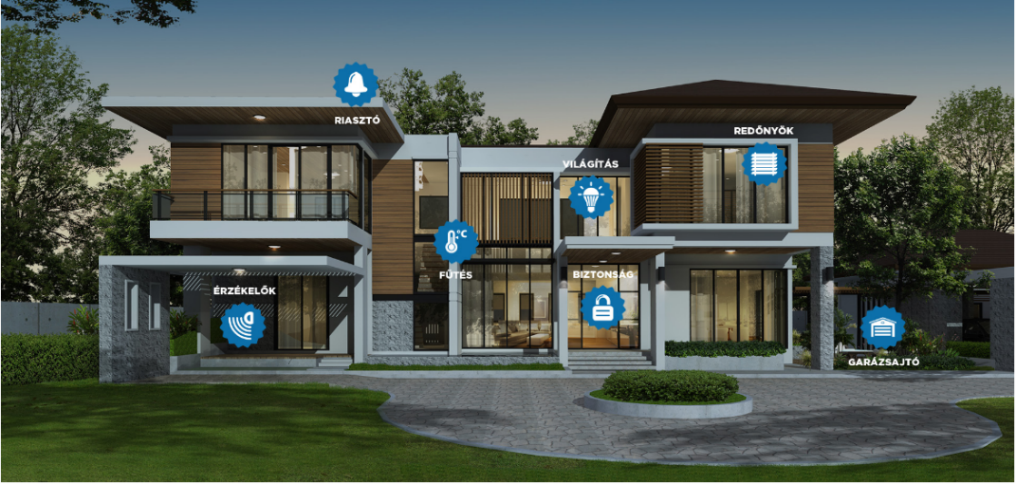 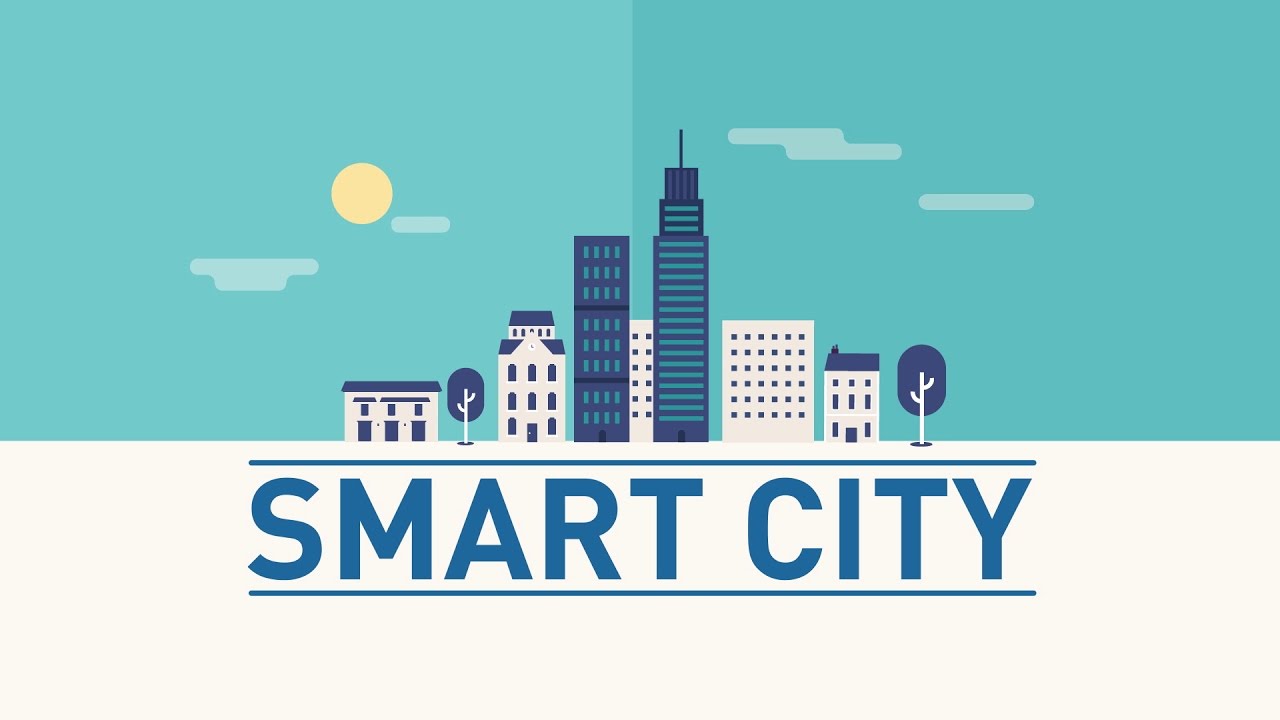 Útban a Smart Library felé?
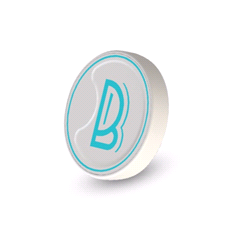 Bluubeam
Az iBeacon alapjaira épül
Bluetooth Low Energy (BLE) technológiára épülő hardver, szoftver kombináció.
A rendszer alapját a könyvtár különböző pontjain elhelyezet jeladók, azaz a „Beam-ek” képezik.
A jeladókon keresztül a könyvtárosok üzeneteket (szöveget, képeket, videókat, értesítést az aktuális eseményekről) küldhetnek az olvasók részére.
Kis energiaigény (kíméli az okos eszközünk akkumulátorát)
„Bring your own device” – Mindenki hozza a saját eszközét
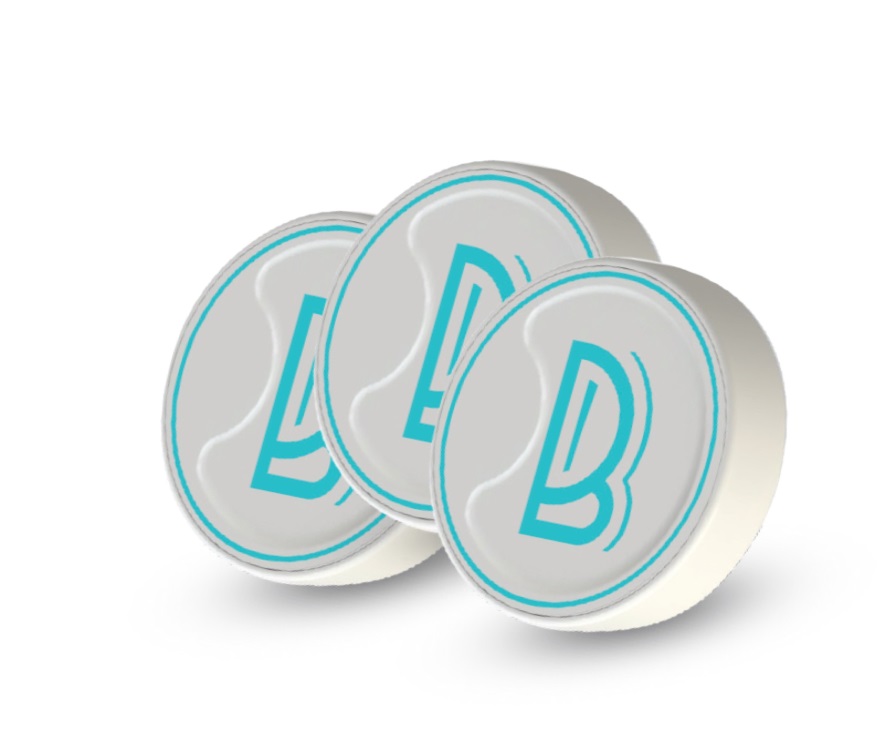 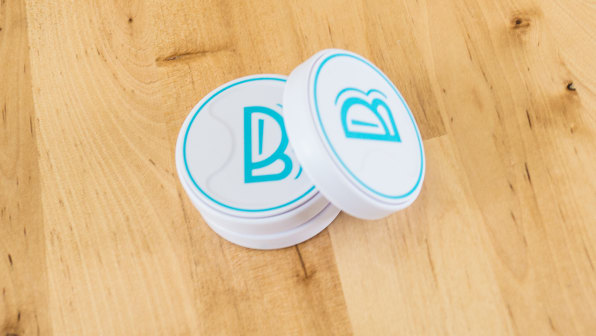 Mire van szükségünk?
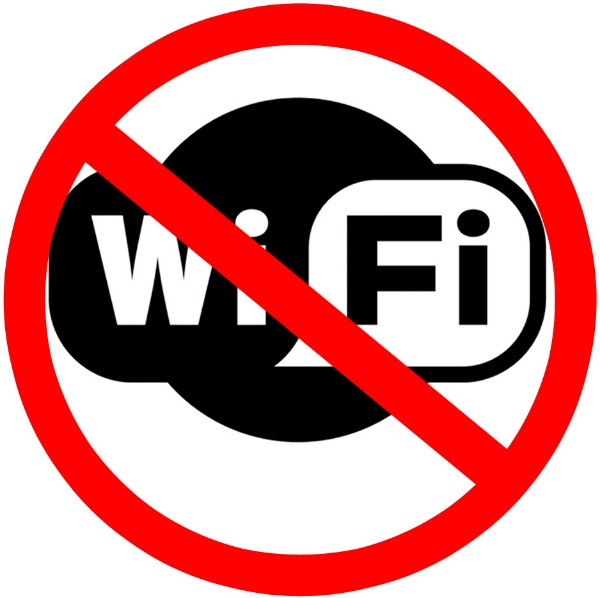 Bluubeam applikáció
Bluetooth kapcsolat
Megfelelő távolság (40 láb) a jeladóktól
A könyvtáros a „Beamer”
Nincs szükség internetre!
A BluuBeam jeladó
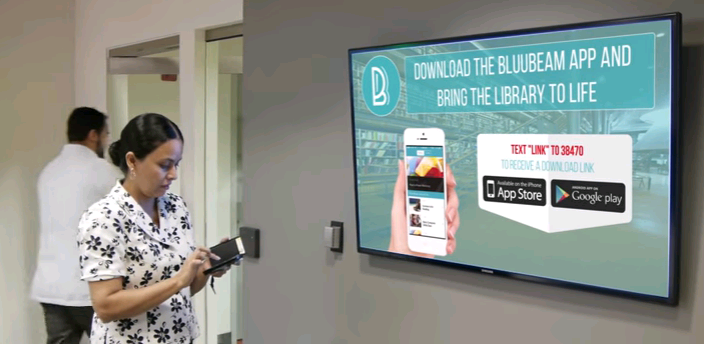 Hány darabra van szükségünk?
Legalább 5 Beam
1000 m2-ként akár egy Beam is elég lehet!
A könyvtár tereitől és a megosztandó információ mennyiségétől függ!
A jeladókat 
a könyvtár akár olyan struktúrában is elhelyezheti, 
hogy az olvasók saját maguk tudják felfedezni a bibliotéka tereit, 
illetve szolgáltatásait az okos eszközük segítségével.
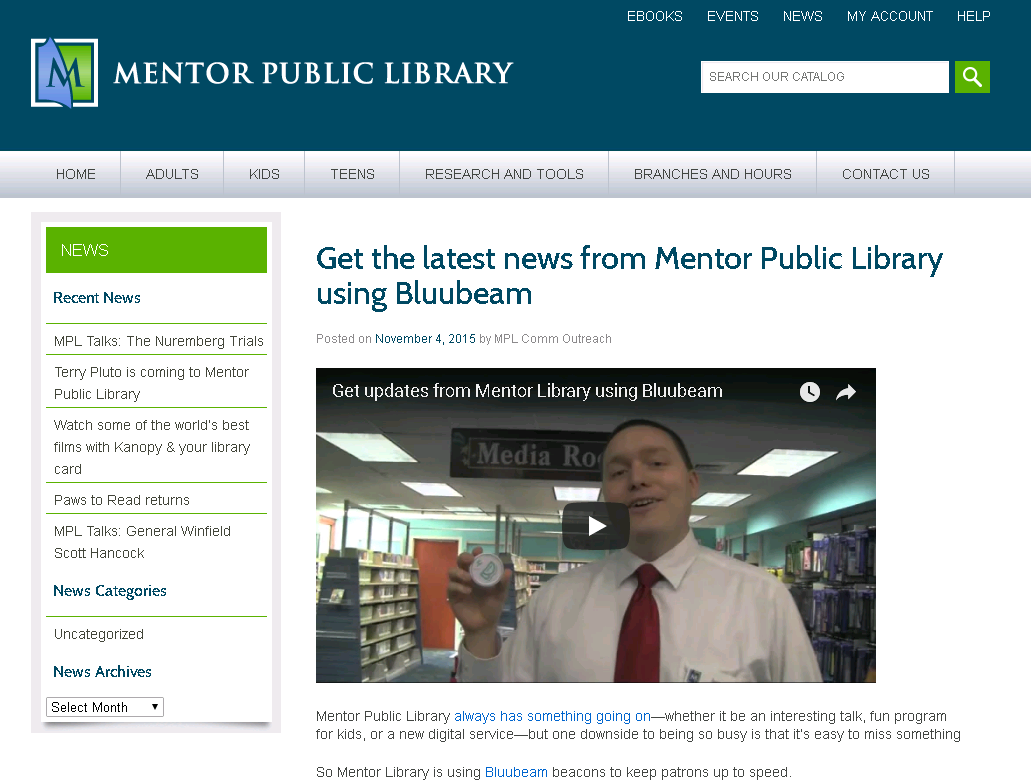 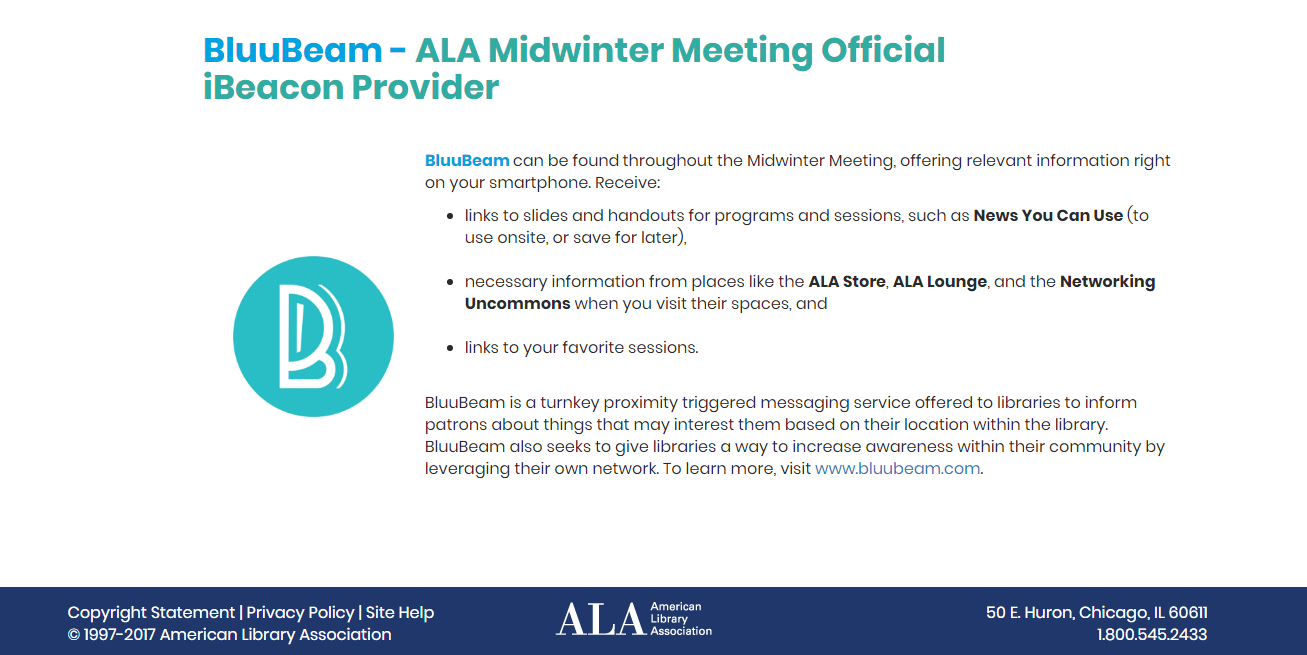 Egy Smart Library Dániában
Technical University of Denmark University Library
620 smart LED lámpa
„Élő laboratóriummá válni!”
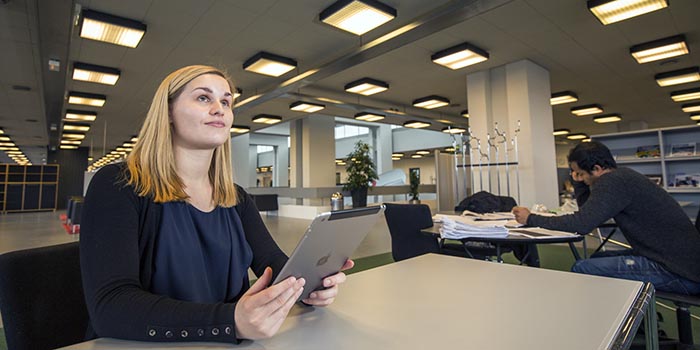 A lámpákba telepített szenzorok segítségével…
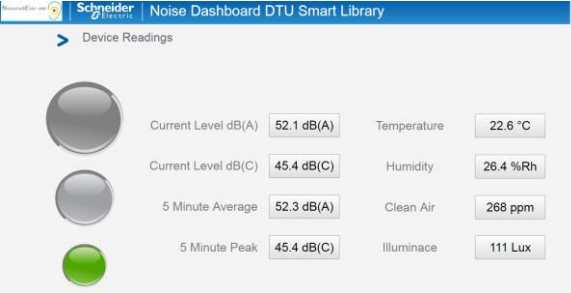 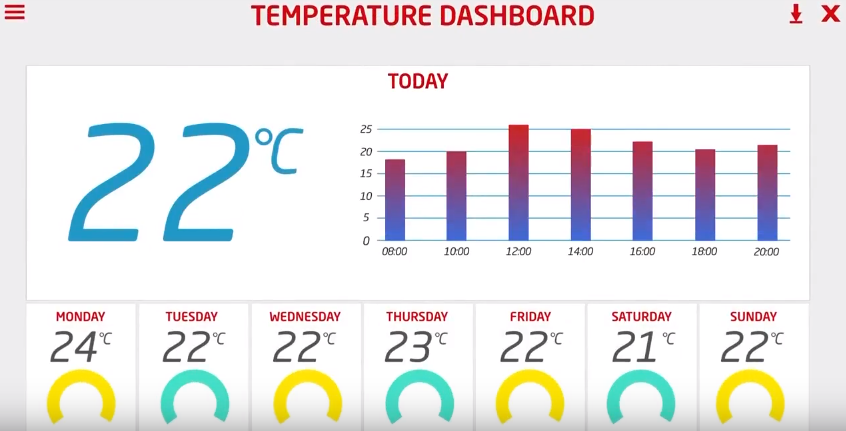 A fejlesztésben rejlő lehetőségek…
A lehető legjobb „egyéni” tanulási környezet biztosítása a hallgatóknak
A rögzített adatok elemzése (Big Data) (Teljes anonimitás!)
„Technológiai játszótér” innovatív könyvtári környezet kialakítása az Egyetem polgárai számára
Környezettudatosság
Továbbá a smart LED lámpák lehetőséget biztosítanak…
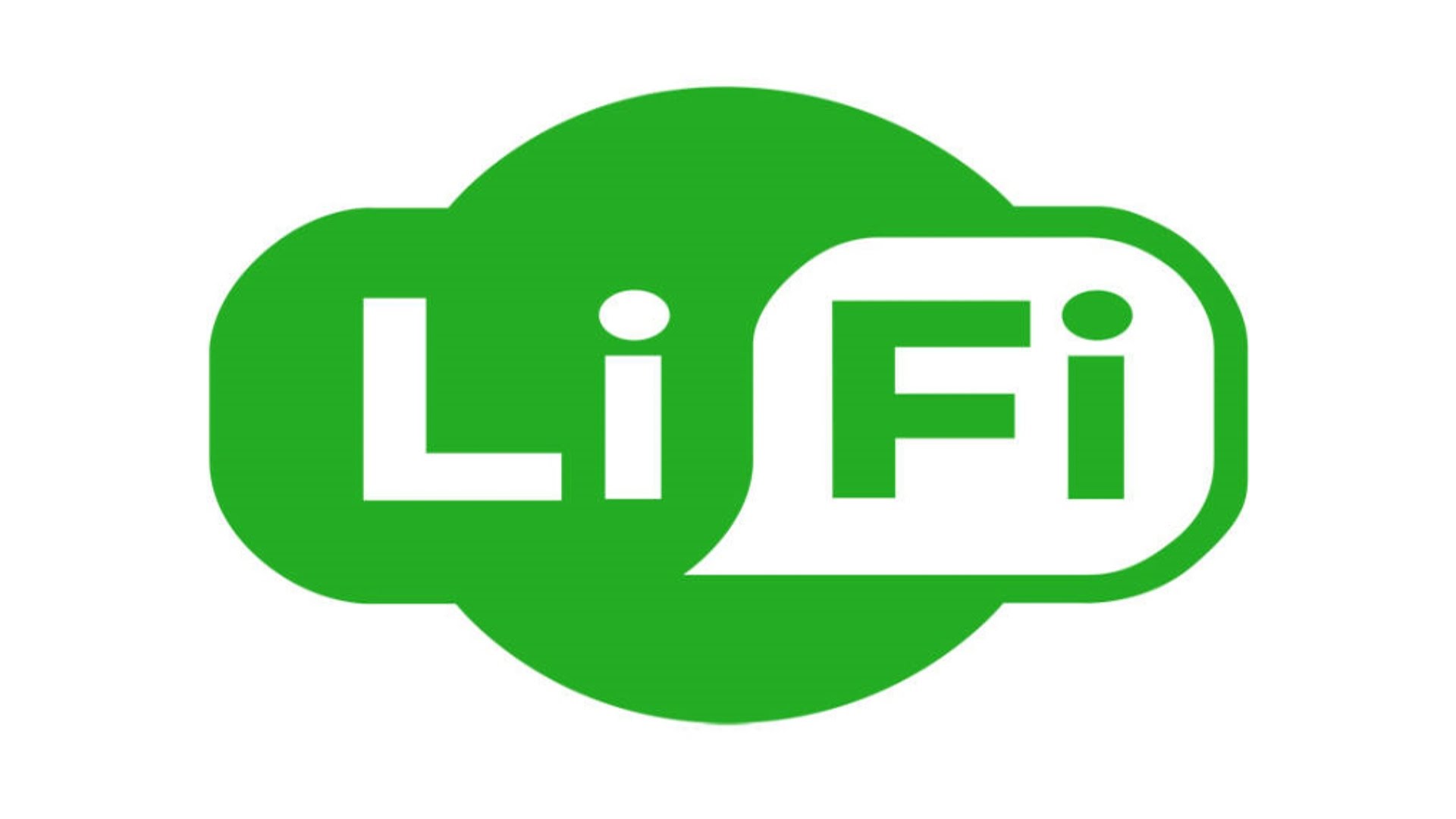 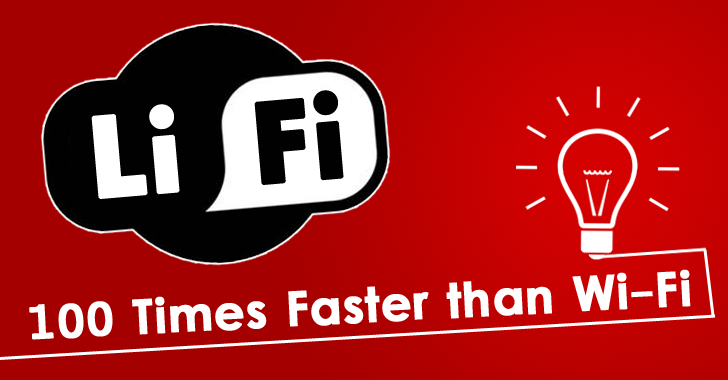 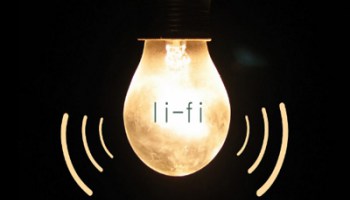 Kapcsolódó irodalom
Zsömle Viktor: Az Internet of  Things könyvtári lehetőségei – Útban a Smart Library felé?  In: TMT, 64. évf. 12. sz. p. 606-618.
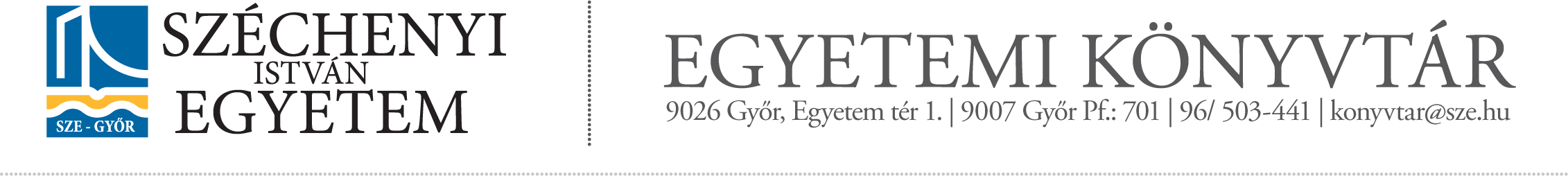 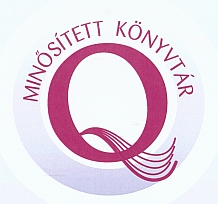 Köszönöm a megtisztelő figyelmet!
E-mail: zsviktor@sze.hu
SZE Egyetemi Könyvtár
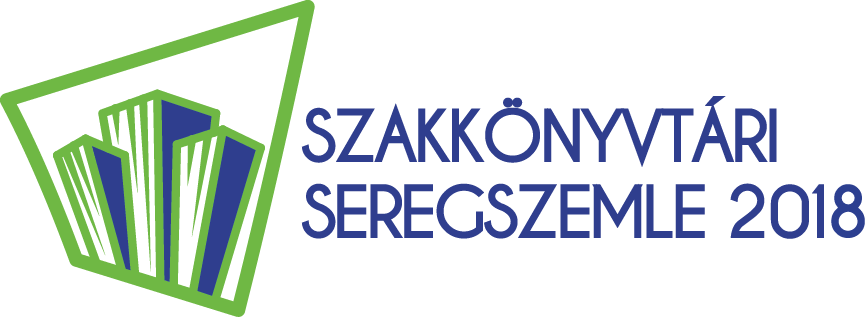